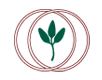 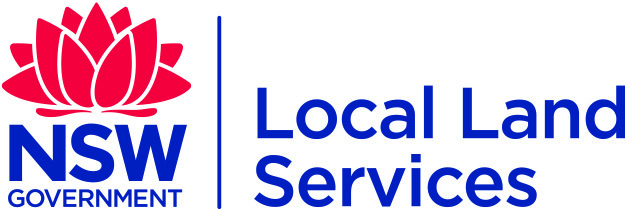 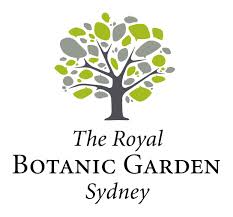 Provenance IssuesIn a changing world.Martin DriverAustralian Network for Plant Conservation
Assumptions- To Meet Vegetation Improvement Targets
Quality (increase structural, species & genetic diversity that is self-sustaining)
 Extent (expand size of existing sites & create appropriate habitat linkages)
Regeneration & Revegetation/Direct Seeding at the gross scale is the most effective means of achieving this 
 all require increased quality genetic material- i.e. increased amounts of quality, dependable seed
UNFORTUNATELY-The Road to Revegetation is Paved with Good Intentions
And Potholed with poor understanding, process, planning & capacity.
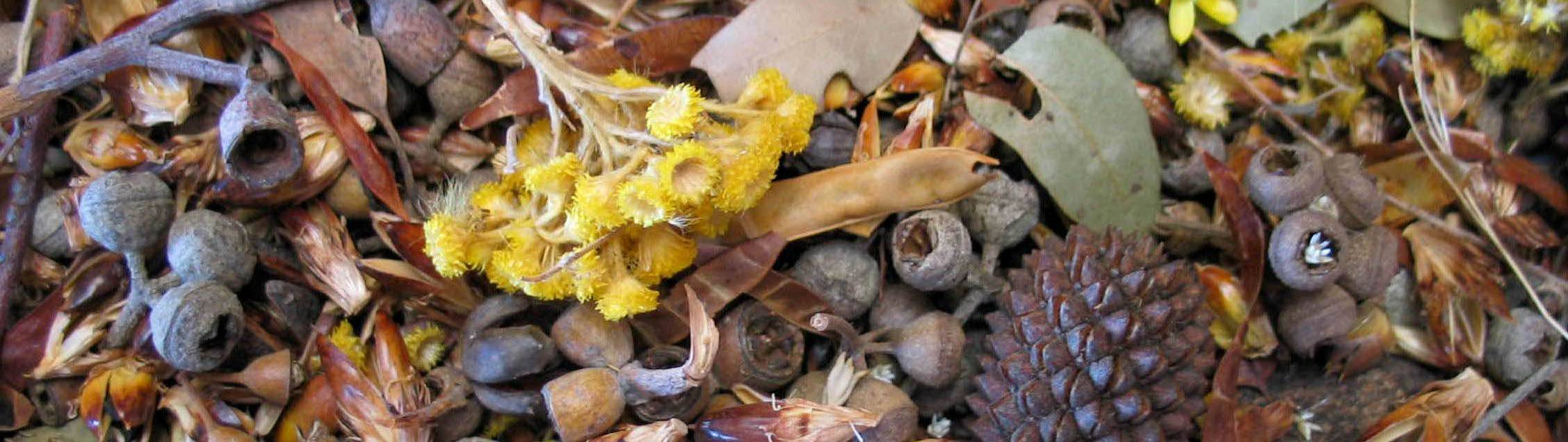 Everyone wants to Plant a Tree!
But with what?
Where?
How?
& where did/ will the seed come from anyway!! Provenance is the Key???
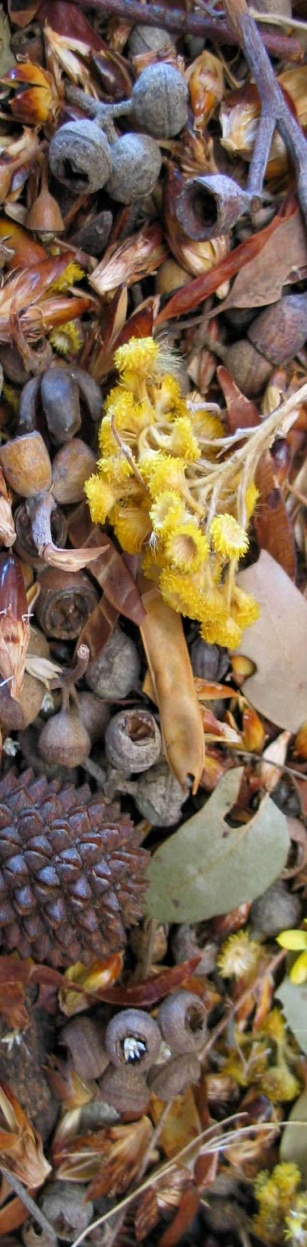 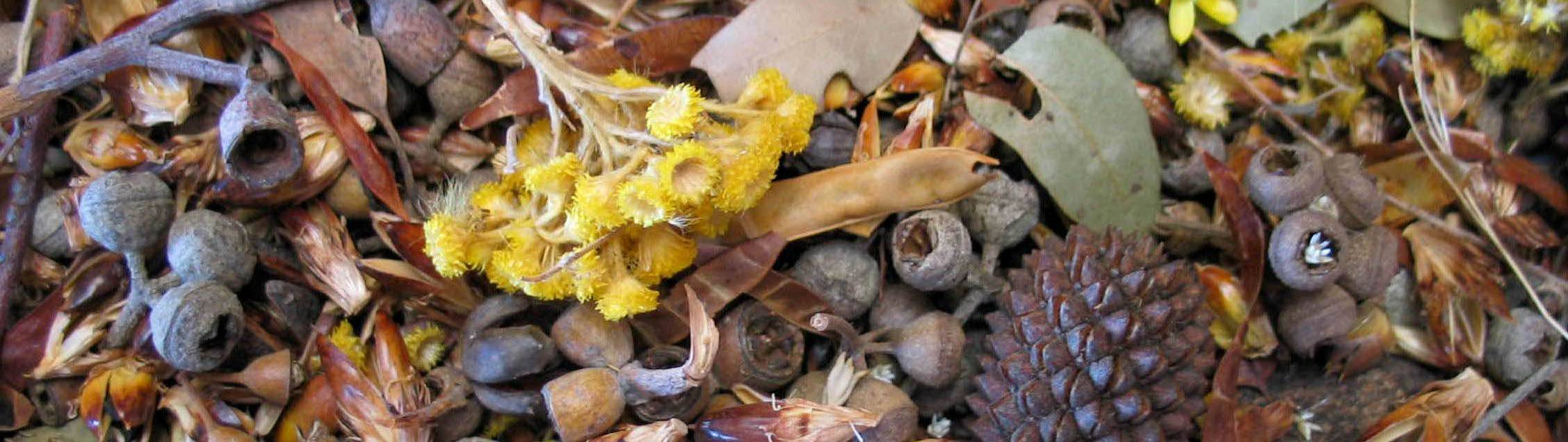 “Provenance”- whats in a name anyway?
Provenance -A Definition-
Oxford- The place of origin or earliest known history of something
Free- Place of origin, where something originated
Webster- The origin or source of something
Origin- French(c1785), from provenir to come forth, from the Latin- pro- forth & venire- to come
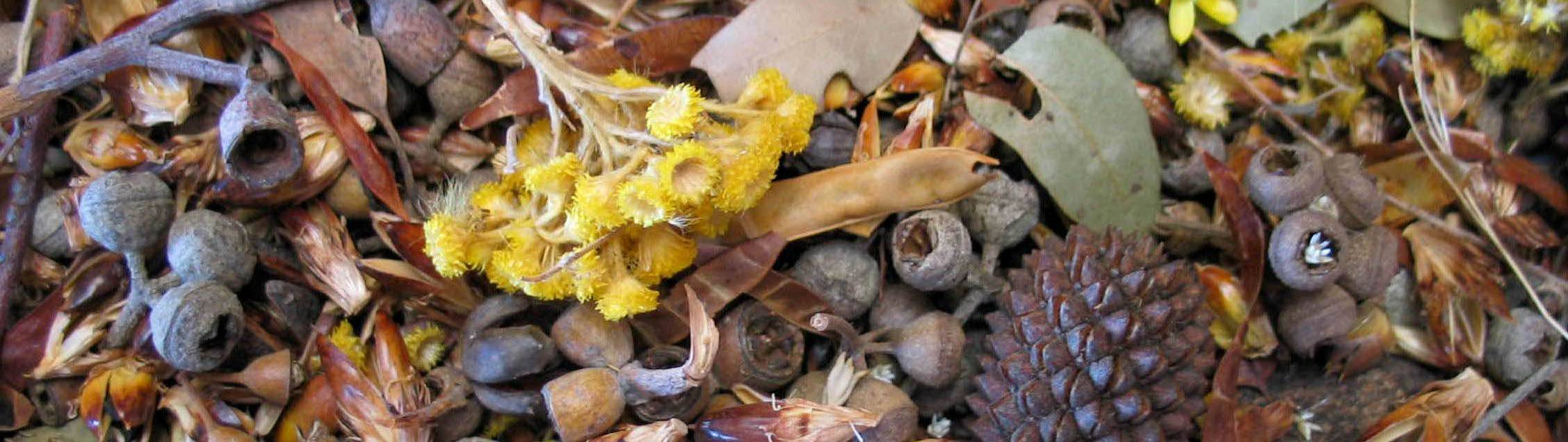 “Provenance” in genetics
Provenance (genetic)- the place of origin of a collection; area containing a population of a species that is ASSUMED genetically distinct from other populations; usually thought to represent genetic adaptation to local environmental conditions;- ANPC 2009
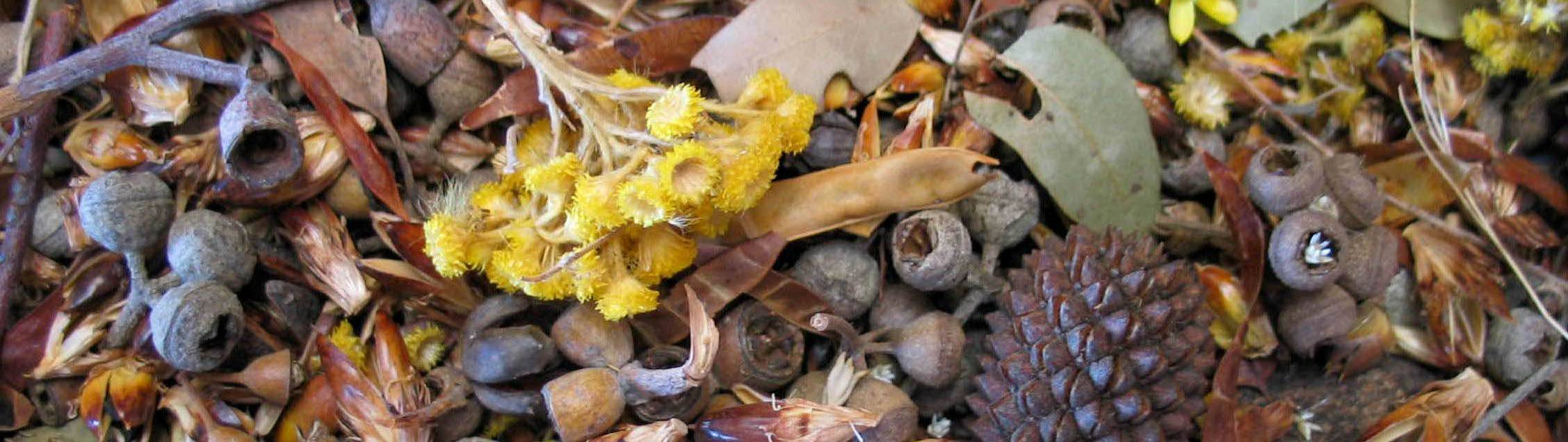 Seedbank Databases are important-
Provenance is Knowledge-
The importance of “provenance” is about knowledge- 
knowing where plant seed came from, 
the site, soil and situation it grew in, 
the type and form of the plants, 
the number of plants (& a lot more local info!) is all important to its usefulness and value. Without the knowledge of where seed comes from, it is nowhere near as useful.
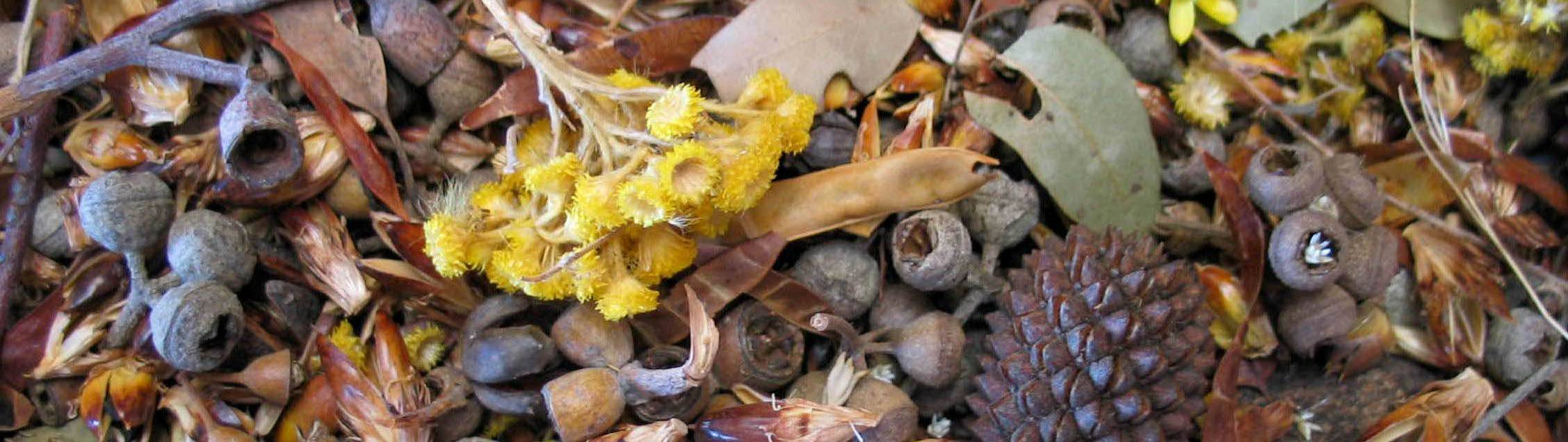 BUT-Knowledge is Limited
However- knowing the species and where it came from helps inform its usefulness
 BUT it doesn’t well define how genetically representative that seed is -from the rest of the examples of the species across its range; the “local” population or other seed within a SPA.
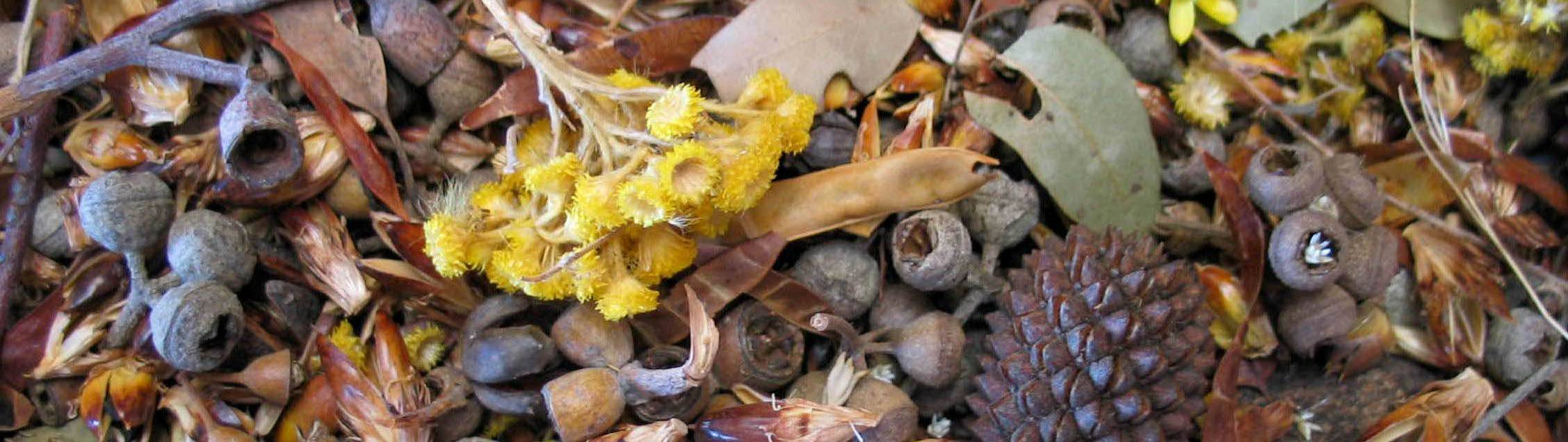 Seed Production Areas- Representative of what??
Seedbanks – a big investment in the genetics of the future
Value adding in genetic knowledge & understanding -
Genetics- where are we up to???
Introductions- Linda & Maurizio
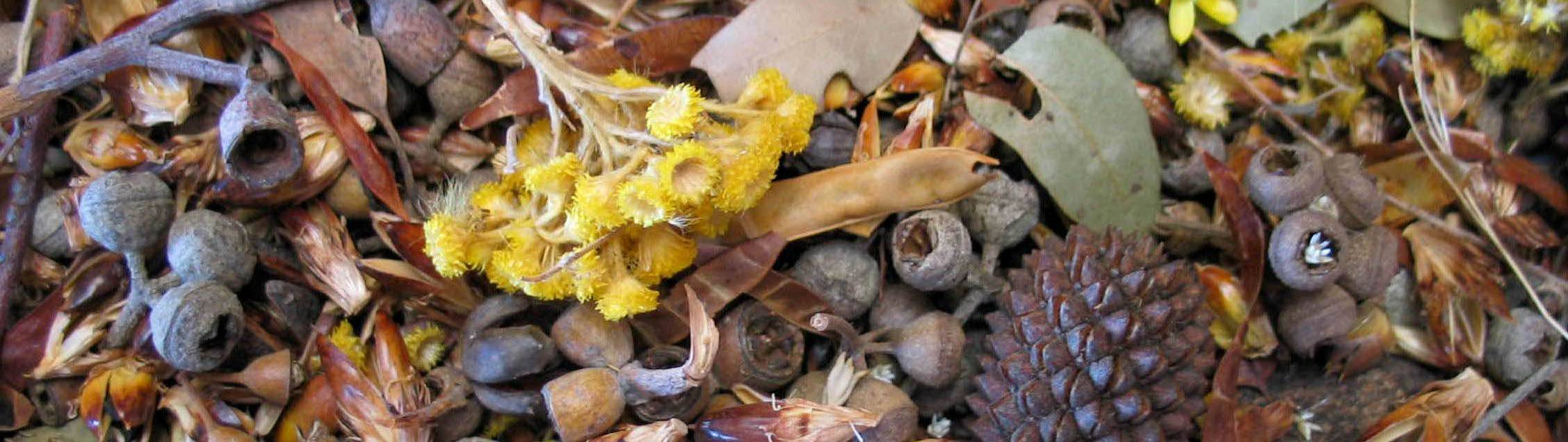 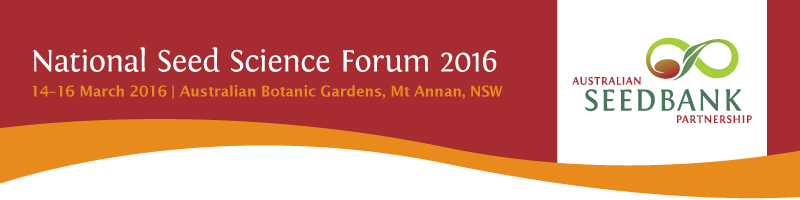